ICT AND POLICIESAnalysis of policy documents and prosed  implementation  from national to classroom level
Prepared by BIKORIMANA  Alphonse 
BUGESERA DISTRICT /  GS  NYAKAYAGA
Introduction
I C T as Information communication   and Technology it is a tool very needed in different areas in the world where it is used in business in order advertise, to pay and buy goods and services, in education for  learning and teaching...  It is I this case that The Rwanda government policy indicates, ICT among  only the tool that can play a big role in order to improve the development of many sectors in the country and the qualities of many services with focus in education as the milestone to development , and the following presentation show the  analysis of 6  policy documents from national to class levels  that will make people  be aware of how those policies are very helpful while are implemented as supposed .
How policies are  implemented  the at  national level?
ICTs contributes in data management in various sectors   like introduction of SDMS (school data management system) and TMIS (  teacher management information system  .
Creating an enabling environment, mechanisms and priorities for ICT in education, Via trainings of teachers and education partners.( examples : ICT integration  in teaching and learning, ICT essentials for teachers…)
ICT Tools delivery in schools like one laptop by child in primary and secondary schools with smart classrooms. 
ICTs can help to simplify the use of regular assessments to keep track of student performance.
The Rwanda national Library network; 
Development of new e-learning content
How policies are implemented at a national level  cont’d
Provision of digital content   in schools that should be used to motivate students, improve conceptual understanding and retention of key topics. 
 Facilitating teachers to access ICT tools example: there is a credit of buying computers in partnership of UMWARIMU SACCO and POSITIVO.
ICTs is also used to strengthen teacher professional development as internet is rapid and more updated than books.
Multimedia interactive digital content can be used to motivate students, improve conceptual understanding and retention of key topics. 
Development of modern, relevant content fulfilling the needs and expectations of citizens, industry, and   society in general.
Here technology can be used to improve the quality of teaching and learning materials through the use of digital learning resources.
How would we implement the policies at classroom level?
Using all availed materials in daily activities of teaching .
Using computer in data saving like on google drive for security of school data and long term saving.
Preparing notes and class activities using software 
To ensure the regular maintenance and safety of ICT provided materials in the schools 
Use the group online discussions an forums in order to share information and updates with others
Sensitizing the use of studying software like Encarta, and online referencing
Barriers / challenges faced in implementing ICT 	policies .
Low internet signal  in many areas
Insufficiency of materials (example 1 projector per 20  classes , computer lab may be needed by many teachers at the same time …)
Low awareness of some teachers   about ICT use in teaching and learning 
Insufficiency of ICT trained facilitators 
Lack of electricity in may areas.
High cost of maintenance , example the collapse computer may be stored due to lack of money  for repair
 Lack of regular  facilitator because in many schools works voluntarily and sometimes hinder people to access computers as they want
Conclusion
Government Strengthened the effort ICT In education and now Rwanda is among ICT education model in Africa, and all proposed policies are good to make ICT use in daily life of Rwanda and it is among the milestone to develop   the economy and education in general. Through the provided materials and organized training, it is the good beginning and step forward. may all teachers and education partners should all fulfill all their attributions. after all this, the education sector will be opened to the world and Rwanda will have the competent school levers who are competent internationally.
Recommendations
The government of Rwanda did all the best to develop ICT, and the taken step forward is highly inconsiderable. I recommend all people who got chance to be given computers and others ICT tools   to use them in teaching and learning, it will be the way to achieve the goals of ICT policies in education. 
The government should also avail some basic infrastructures like electricity in some areas in order to facilitate people to access the ICT use in education, fixing  ICT streamlined policies  that will be achieved in specific time and do the regular evaluation of those policies’ implementation .  
Organize the awareness  campaigns  to make parents and teachers  to be aware of the role f technology in daily .
Reduction or abolition of taxes   to the ICT tools in order  to motivate people to buy those tools.
End .
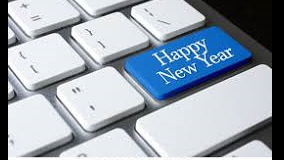